Als de balk vol is dan: 1 Ben je volledig stil2 Zit je op je eigen plek3 Ligt je tas op de grond4 Ligt je Lesboek werkboek, aantekeningenschrift, en pen op tafel5 Kijk je naar de docent
vrijdag 14 januari 2022
- Moeilijke woorden -Uitleg -  Lezen-Zelfstandig werken - Vooruitblik
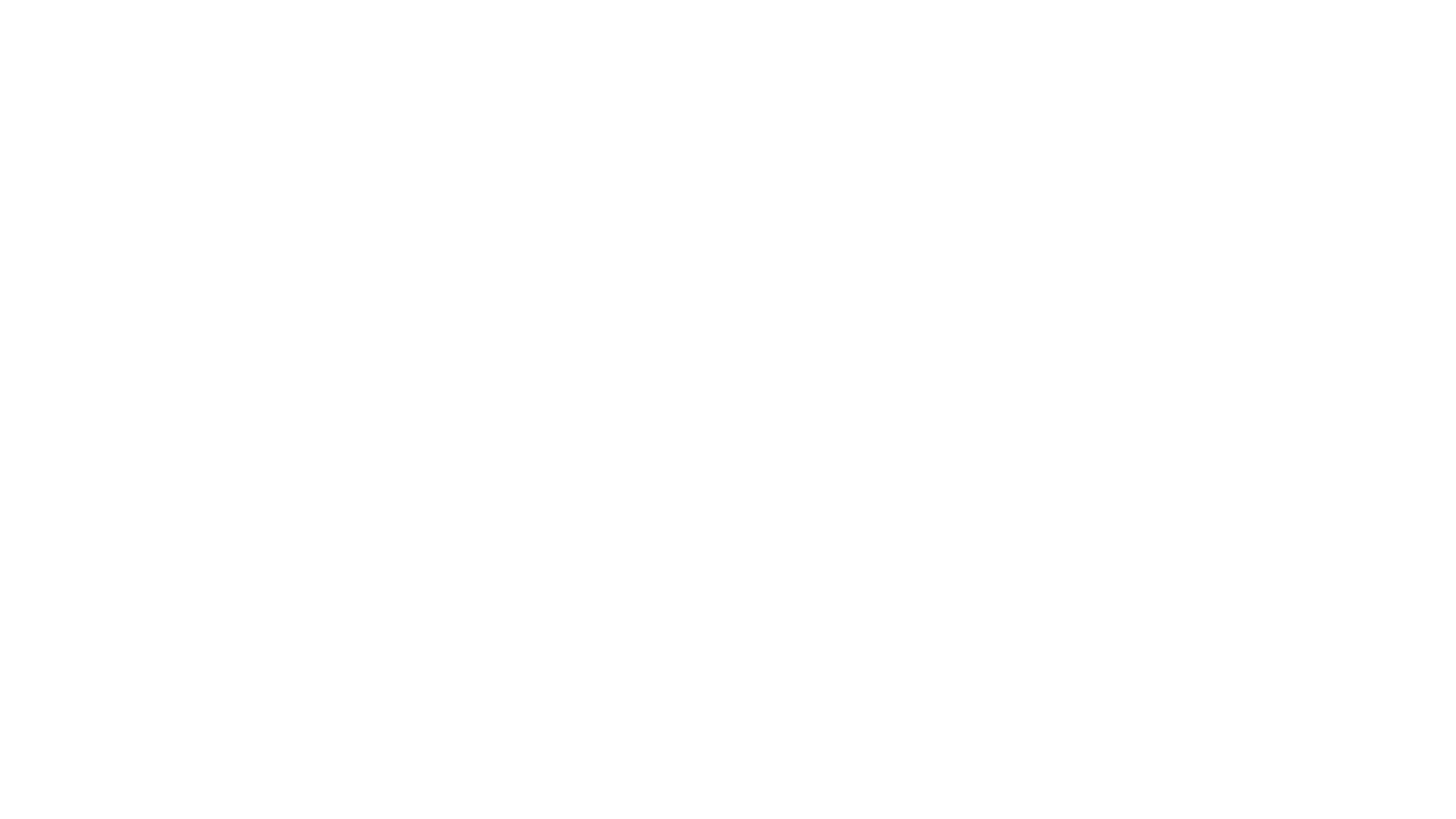 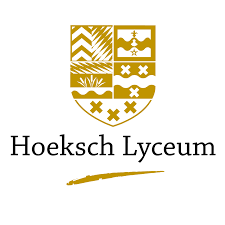 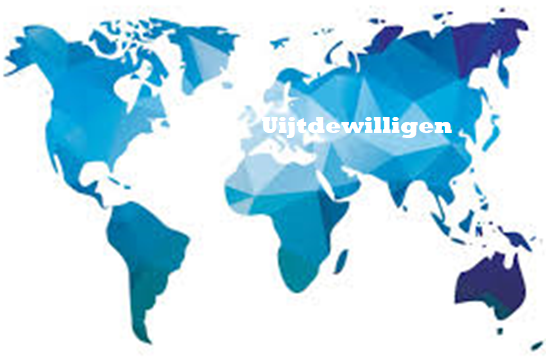 Goedendag,Vandaag: 4.1. : Conflicten
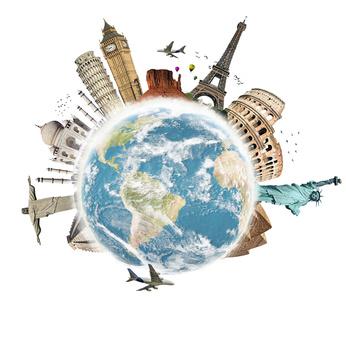 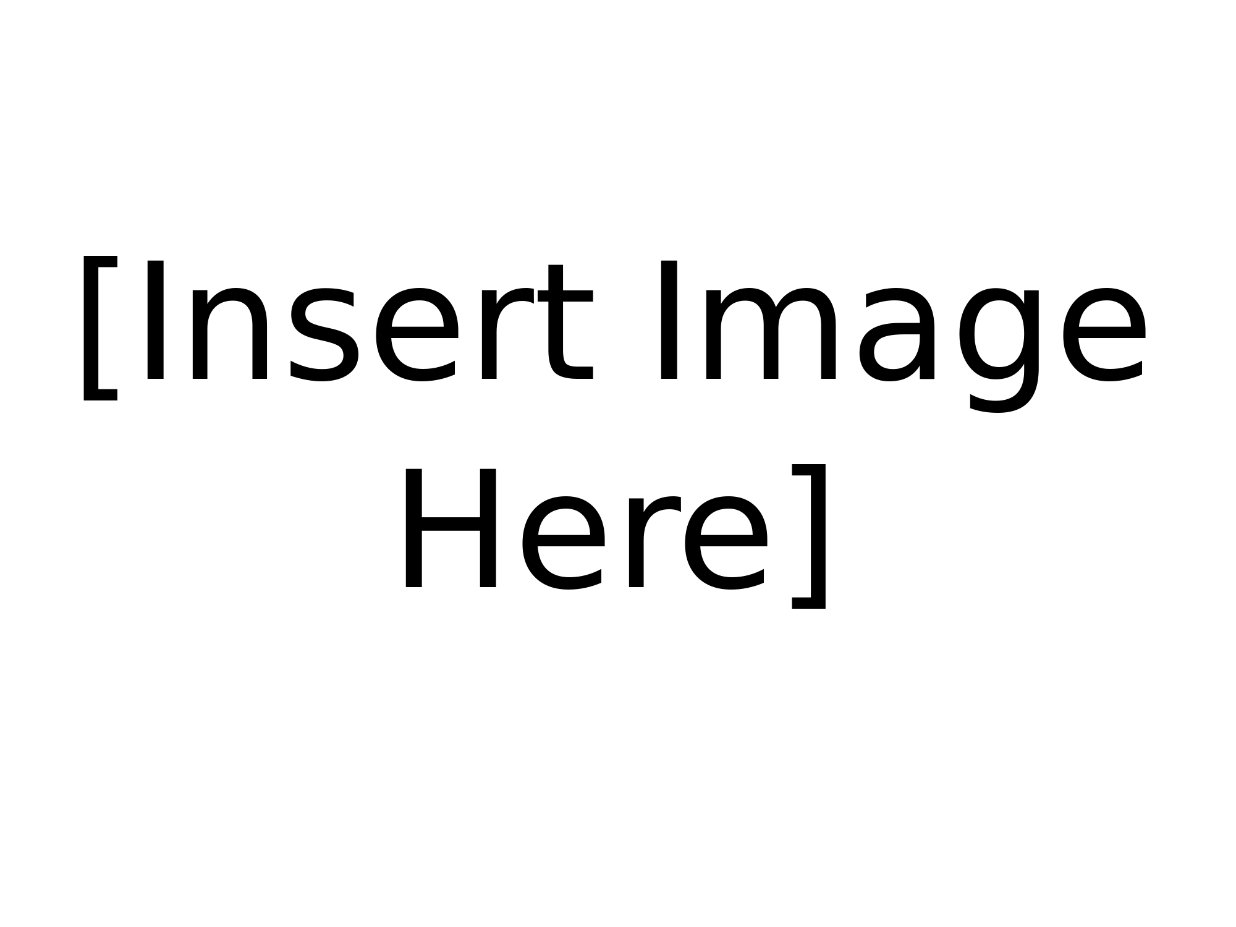 Meneer Uijtdewilligen
vrijdag 14 januari 2022
- Moeilijke woorden -Uitleg -  Lezen-Zelfstandig werken - Vooruitblik
Conflicten
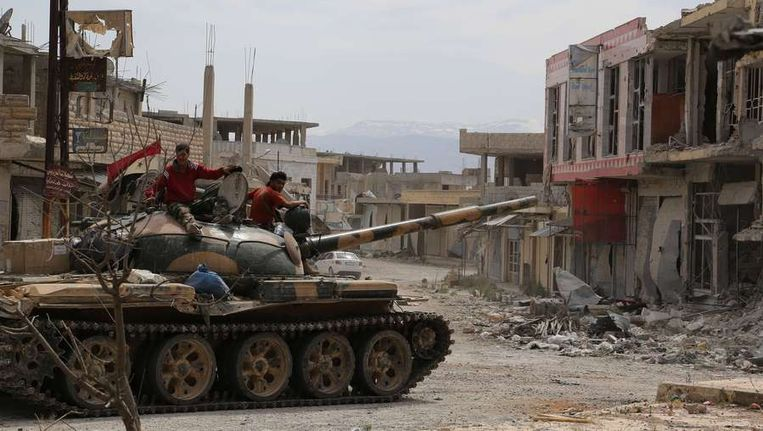 1. Maak een woordweb2. Waar denk je aan bij conflicten? Welke conflicten ken je?3. Teken het woordweb in je schrift4. Upload het in classroom
vrijdag 14 januari 2022
- Moeilijke woorden -Uitleg -  Lezen-Zelfstandig werken - Vooruitblik
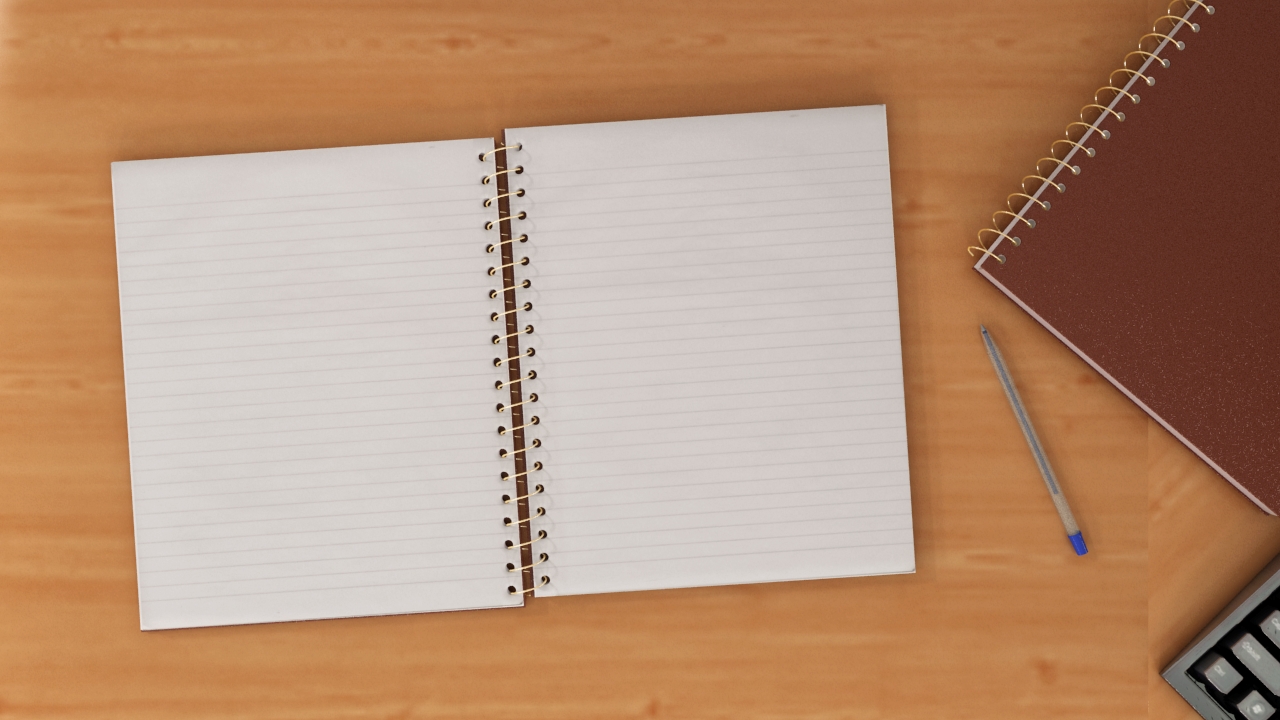 5.1
Wat gaan we doen vandaag?
Naam hoofdstuk
Hoelang?
Wat?
1. Plickers                                                                     5           Minuten
2. Leervragen                                                              2          Minuten
3. Moeilijke woorden                                                5          Minuten
4. Les 3.5                                                                   20         Minuten
00-00-2000
5. Werkboek                                                              15           Minuten
6. Leerdoelen beantwoorden                                 5           Minuten
- Moeilijke woorden -Uitleg -  Lezen-Zelfstandig werken - Vooruitblik
vrijdag 14 januari 2022
Leervragen 4.2.
Welke 3 conflicten kennen we?

Benoem bij elke één voorbeeld.
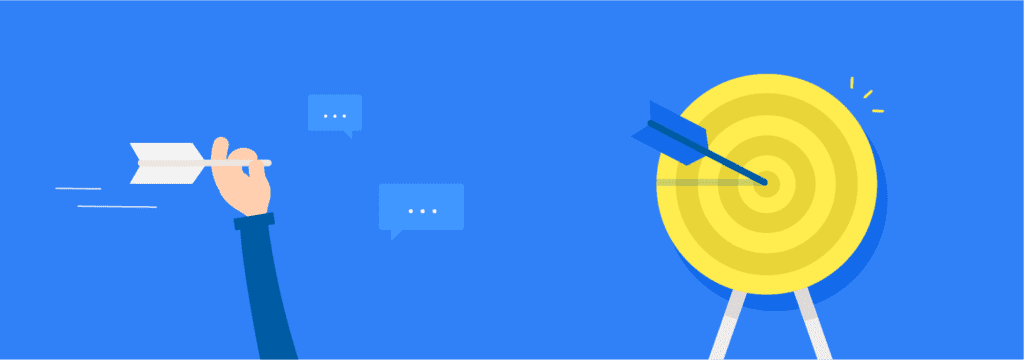 vrijdag 14 januari 2022
- Moeilijke woorden -Uitleg -  Lezen-Zelfstandig werken - Vooruitblik
Moeilijke woorden 4.1.
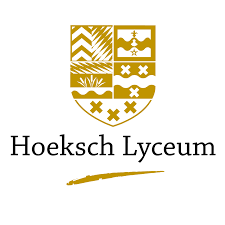 Gewapende conflicten= een conflict met minimaal 25 doden

Internationale conflicten= Conflict tussen twee of meer staten

Interne conflicten= Conflict binnen een staat

Terrorisme= Geweld om een politiek doel te bereiken

Regionaal conflict= een conflict dat intern begint maar grenzen overgaan
vrijdag 14 januari 2022
- Moeilijke woorden -Uitleg -  Lezen-Zelfstandig werken - Vooruitblik
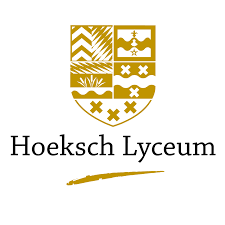 Een staat
Een land met soevereiniteit.

Macht over eigen grenzen, land en bestuur
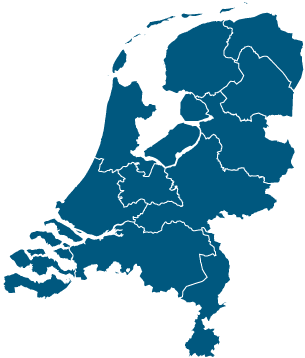 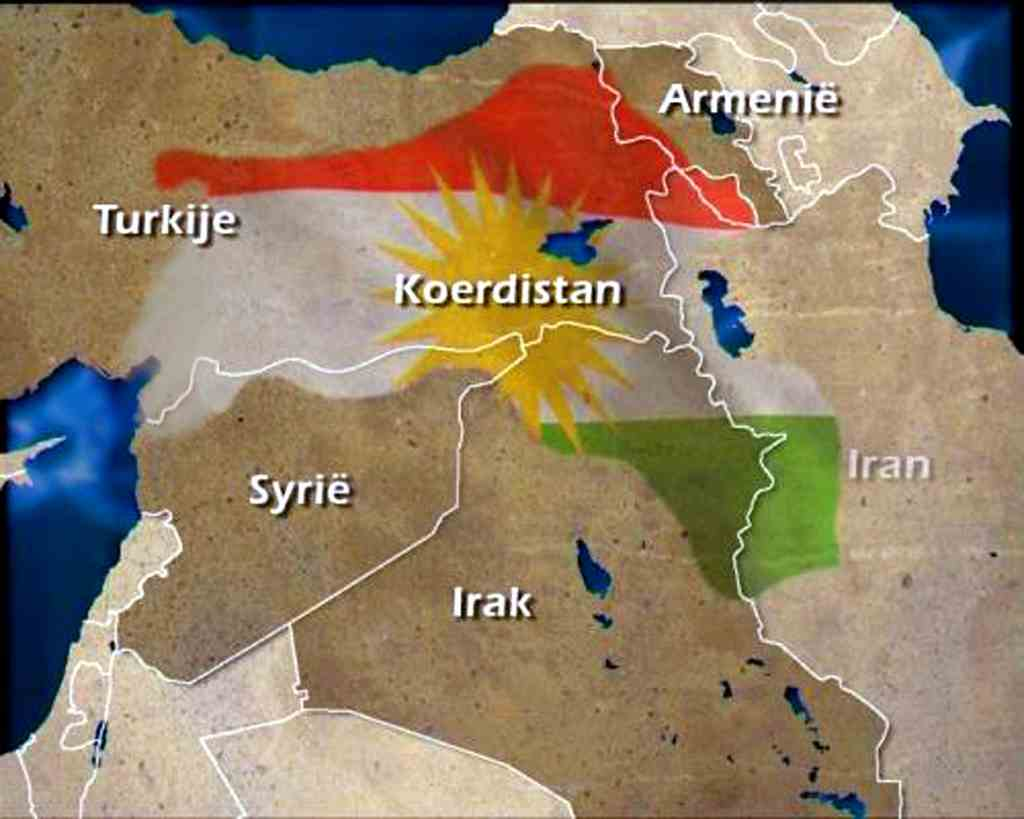 vrijdag 14 januari 2022
- Moeilijke woorden -Uitleg -  Lezen-Zelfstandig werken - Vooruitblik
Macht en onmacht
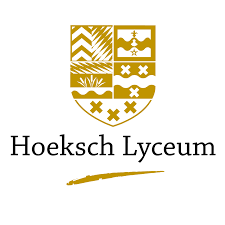 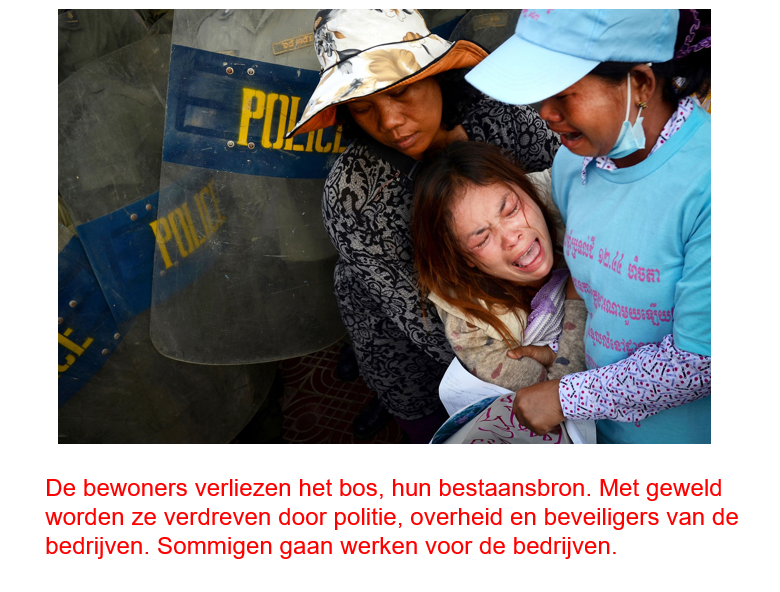 vrijdag 14 januari 2022
- Moeilijke woorden -Uitleg -  Lezen-Zelfstandig werken - Vooruitblik
Soorten conflicten
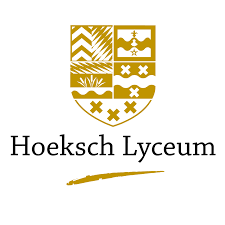 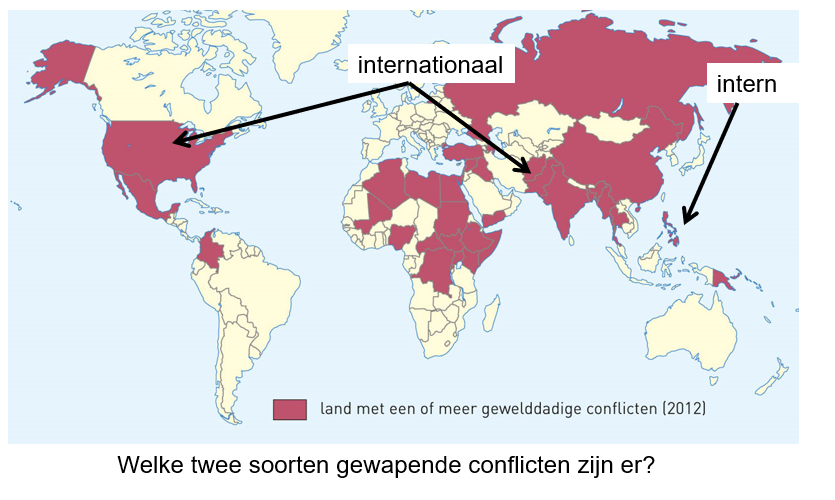 -Internationaal
-Internconflict
-Regionaal
vrijdag 14 januari 2022
- Moeilijke woorden -Uitleg -  Lezen-Zelfstandig werken - Vooruitblik
Internationaal conflict
Conflict tussen 2 of meerdere landen
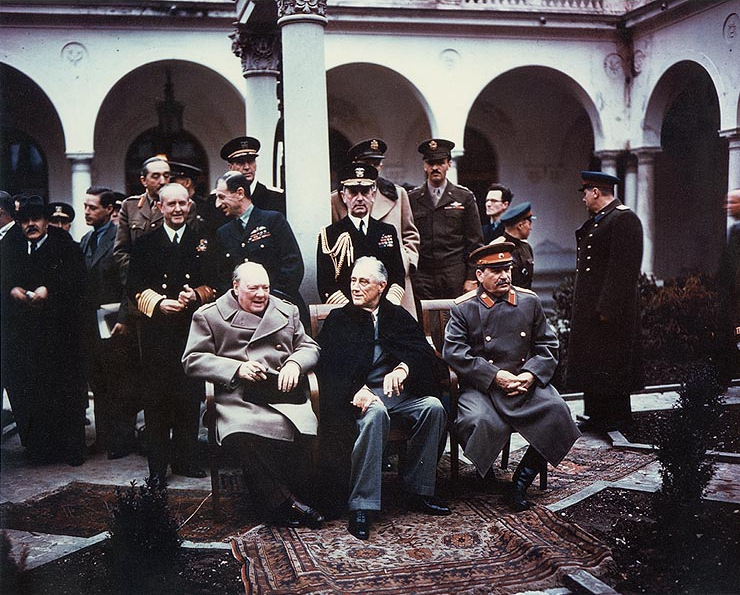 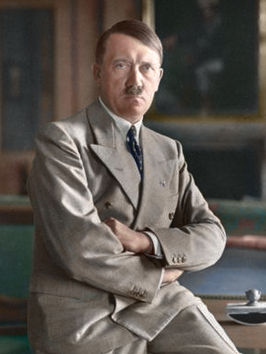 vrijdag 14 januari 2022
- Moeilijke woorden -Uitleg -  Lezen-Zelfstandig werken - Vooruitblik
Intern conflict
Regering tegen de burgers
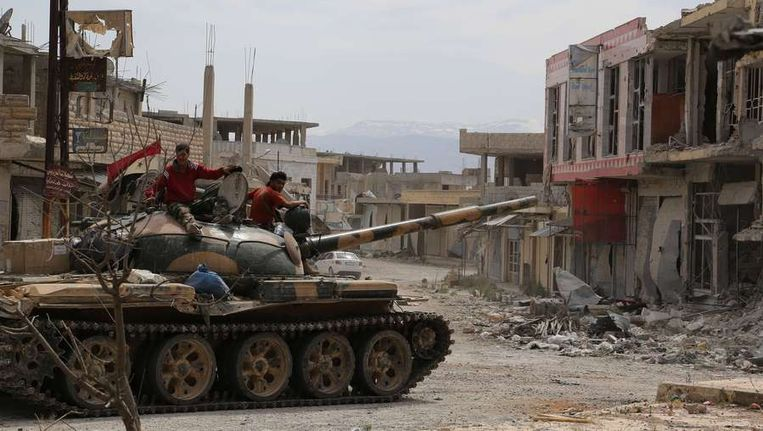 vrijdag 14 januari 2022
- Moeilijke woorden -Uitleg -  Lezen-Zelfstandig werken - Vooruitblik
Regionale conflicten
Gaat over meer grenzen maar hoeft niet tussen meerdere staten te gaan
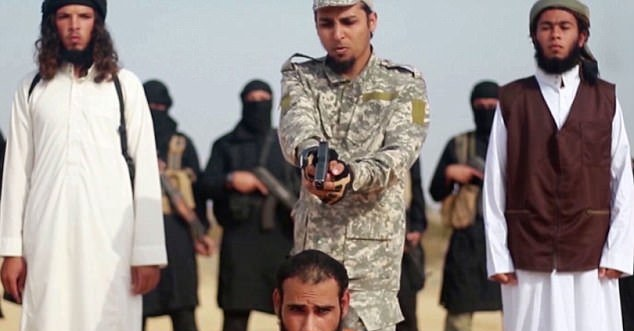 vrijdag 14 januari 2022
- Moeilijke woorden -Uitleg -  Lezen-Zelfstandig werken - Vooruitblik
Lezen 4.1.
vrijdag 14 januari 2022
- Moeilijke woorden -Uitleg -  Lezen-Zelfstandig werken - Vooruitblik
Wat ga je doen?
1. Lezen 4.1.
2. Beantwoord de leervragen

3. Maken huiswerk 4.1  opdracht 1,2 en 3
4.Wacht tot de docent 2 minuten voor tijd de les afsluit
vrijdag 14 januari 2022
- Moeilijke woorden -Uitleg -  Lezen-Zelfstandig werken - Vooruitblik
1.Hoe gaan we het doen?
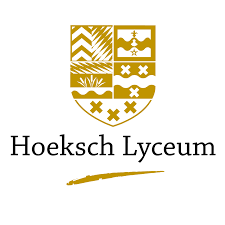 Je mag met je buurman/buurvrouw overleggen op fluistertoon- lukt dit niet? Dan volledige stilte.
Je praat alleen over het hoofdstuk 
Heb je een vraag dan steek je een hand op
2.Wat ga je doen?
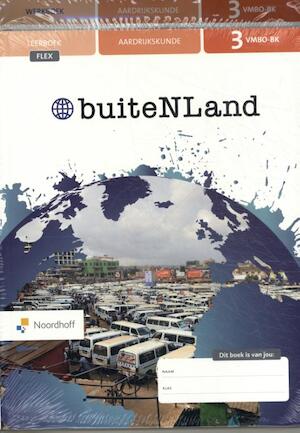 3.Hoelang?
15 minuten
vrijdag 14 januari 2022
- Moeilijke woorden -Uitleg -  Lezen-Zelfstandig werken - Vooruitblik
Hoeveel mensen zijn er?
https://www.worldometers.info/
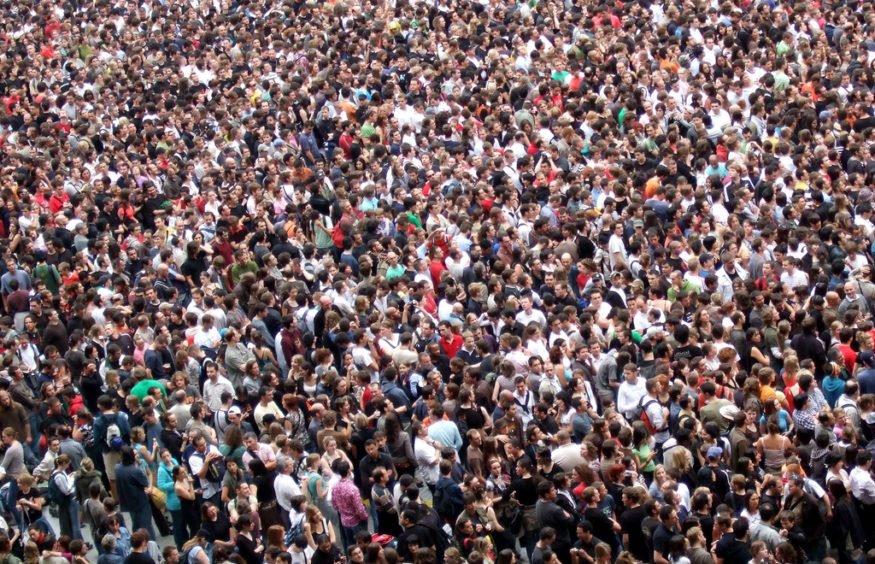 vrijdag 14 januari 2022
- Moeilijke woorden -Uitleg -  Lezen-Zelfstandig werken - Vooruitblik
Als de balk vol is dan: 1 Ben je volledig stil2 Zit je op je eigen plek3 Ligt je tas op de grond4 Ligt je Lesboek werkboek, aantekeningenschrift, en pen op tafel5 Kijk je naar de docent
vrijdag 14 januari 2022
- Moeilijke woorden -Uitleg -  Lezen-Zelfstandig werken - Vooruitblik
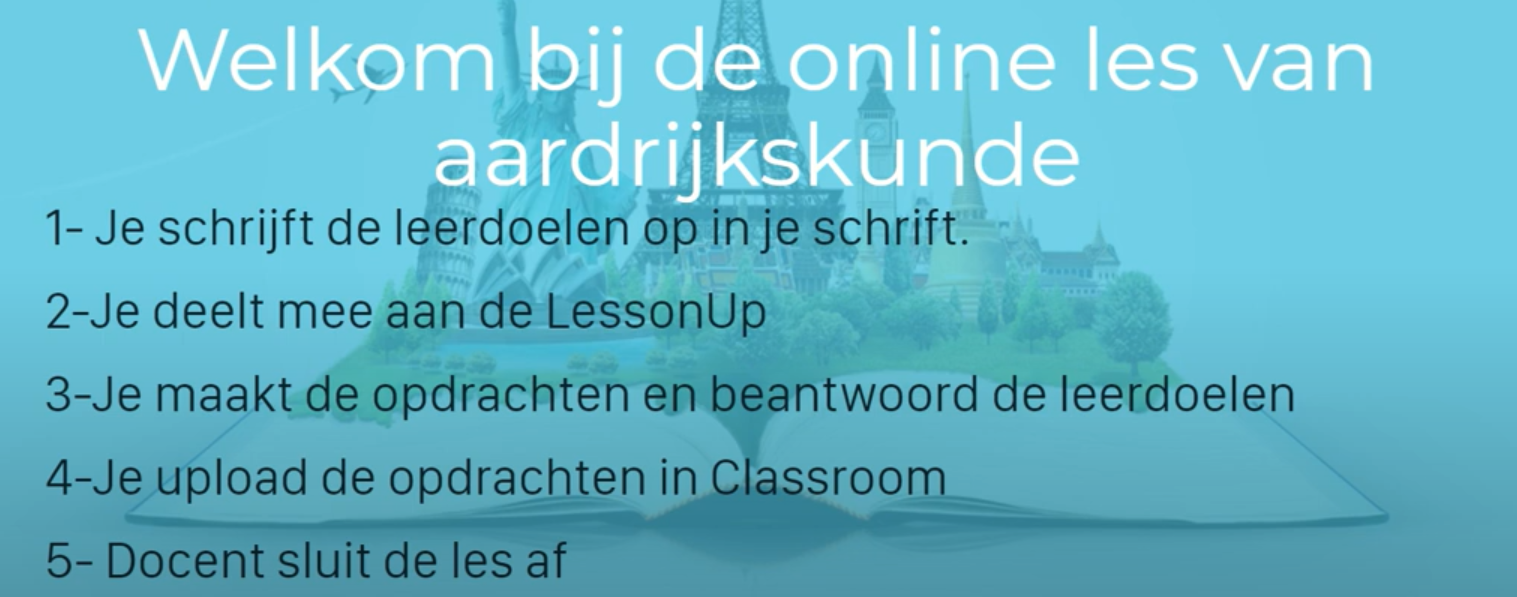 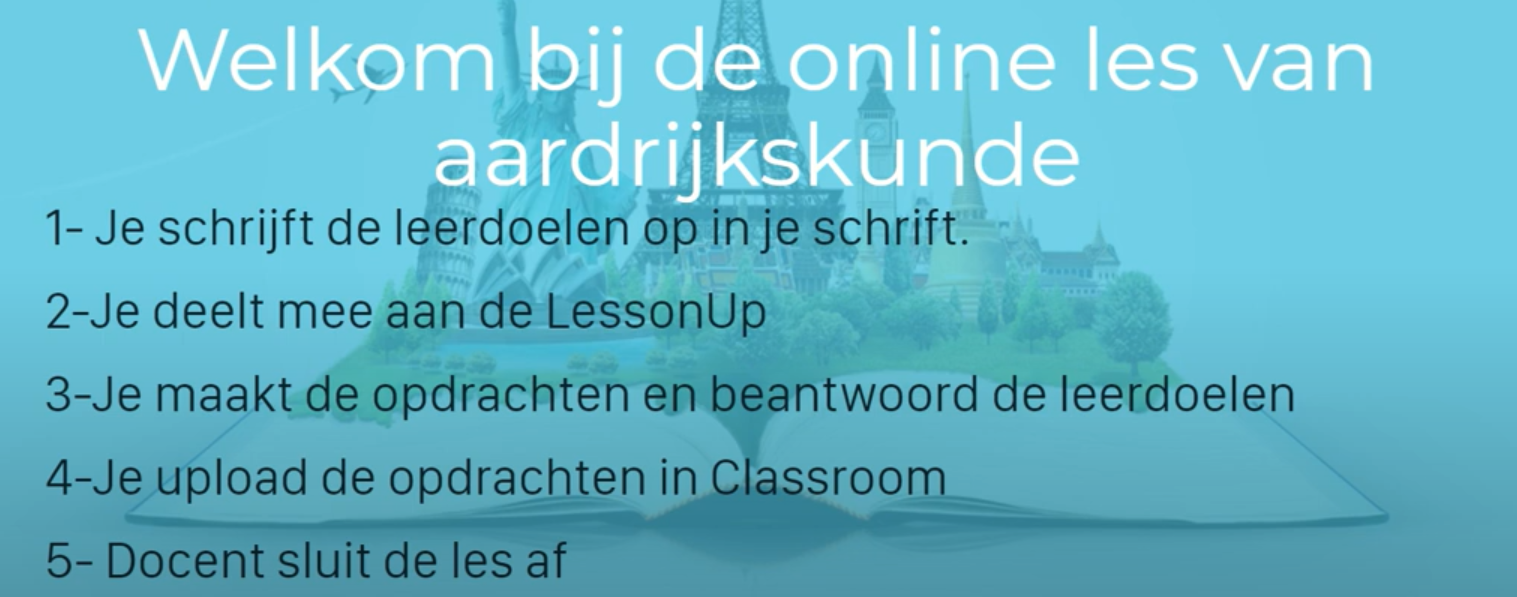 vrijdag 14 januari 2022
- Moeilijke woorden -Uitleg -  Lezen-Zelfstandig werken - Vooruitblik
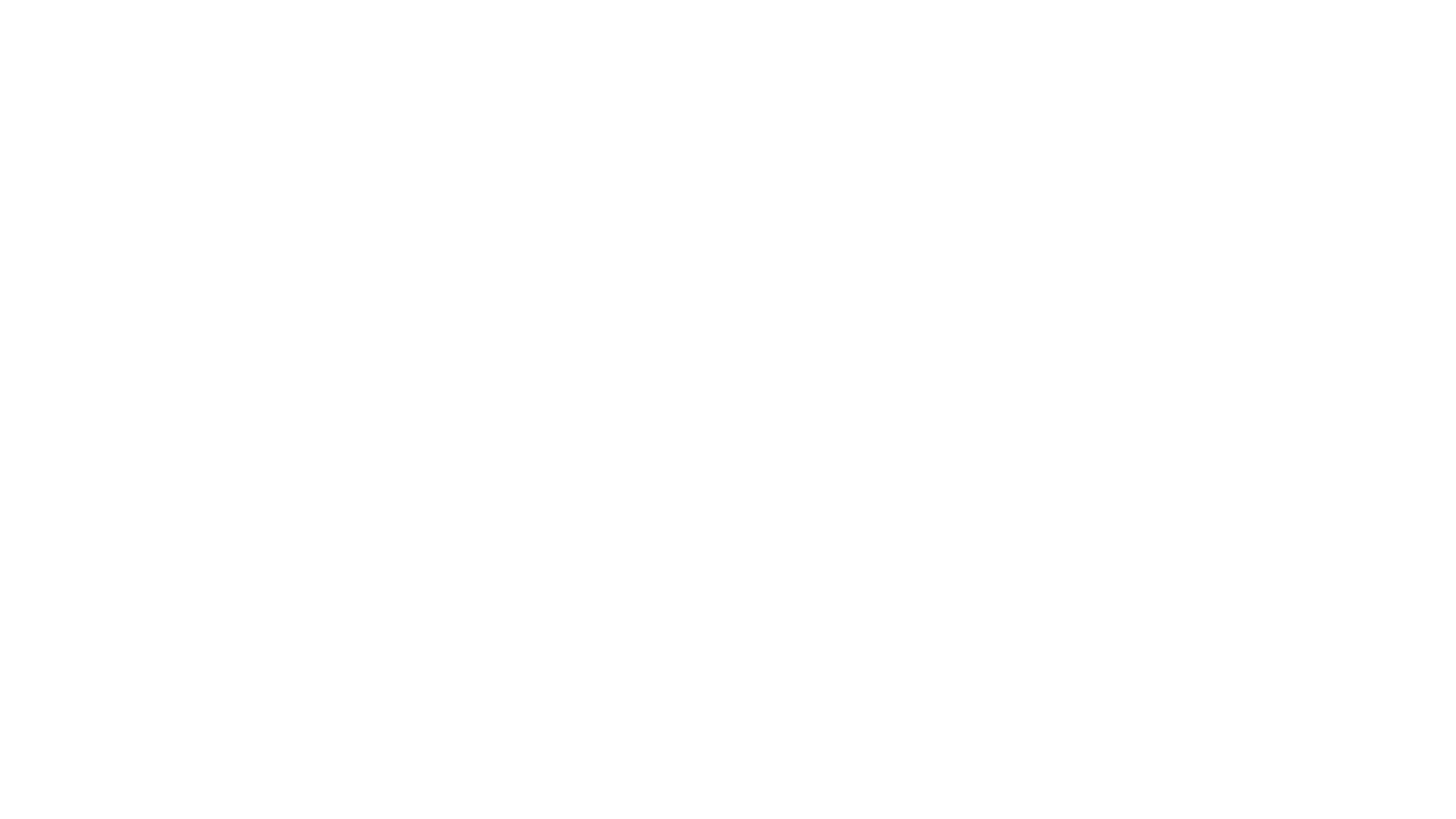 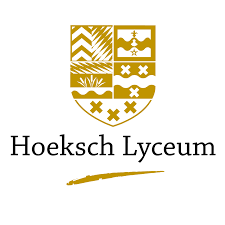 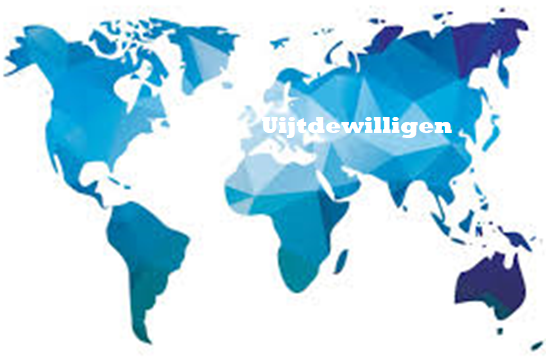 Goedendag,Vandaag: 4.2.
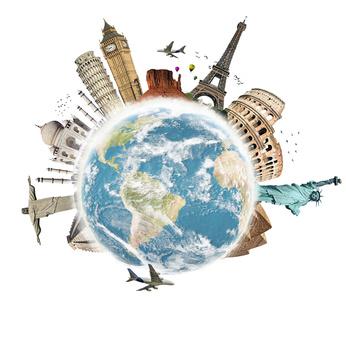 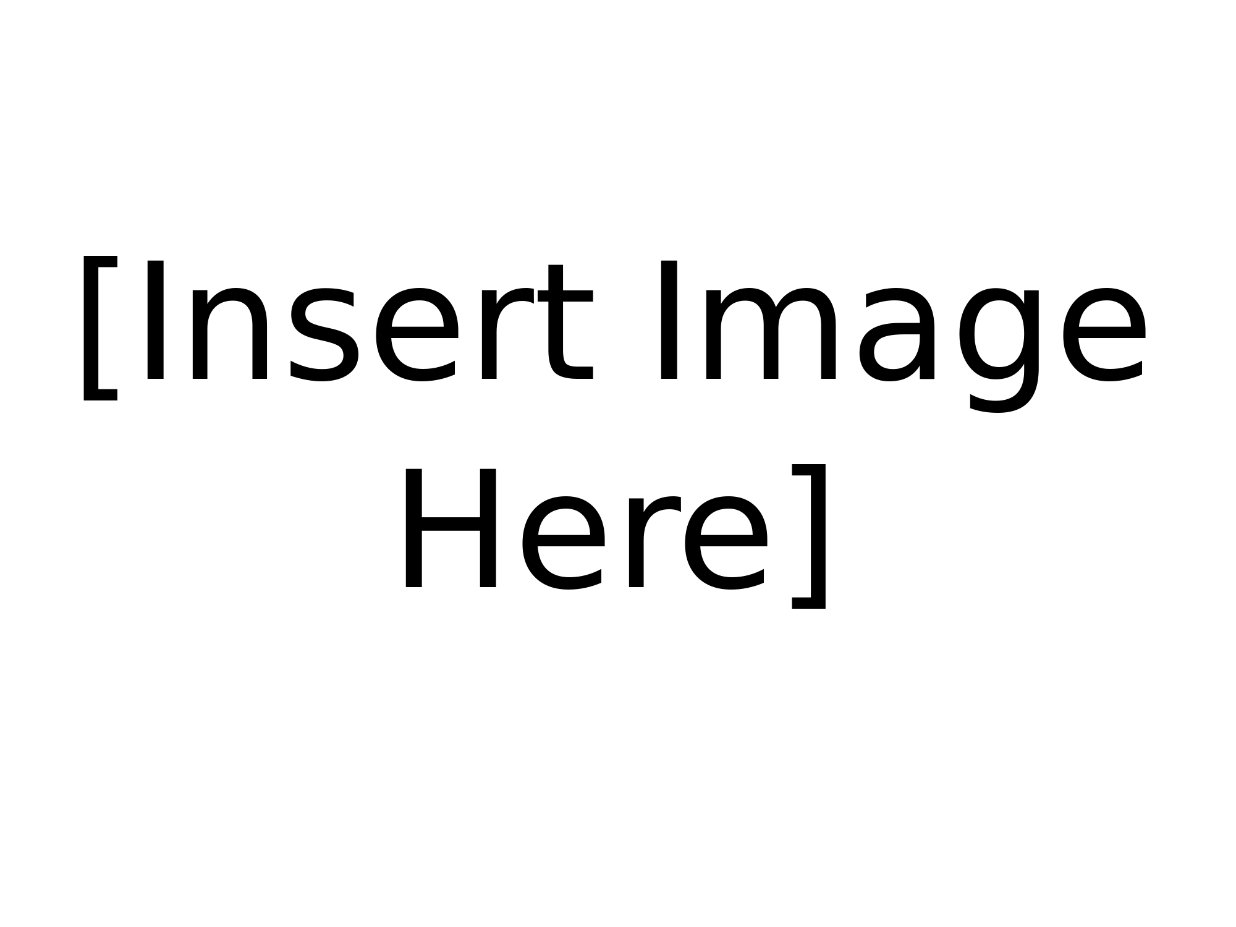 Meneer Uijtdewilligen
vrijdag 14 januari 2022
- Moeilijke woorden -Uitleg -  Lezen-Zelfstandig werken - Vooruitblik
Hoofdstuk 3 Draagkracht
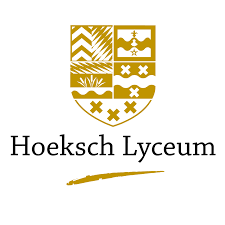 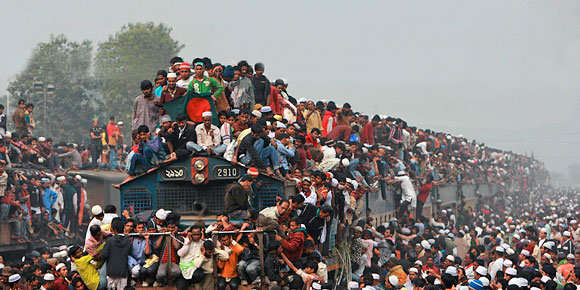 vrijdag 14 januari 2022
- Moeilijke woorden -Uitleg -  Lezen-Zelfstandig werken - Vooruitblik
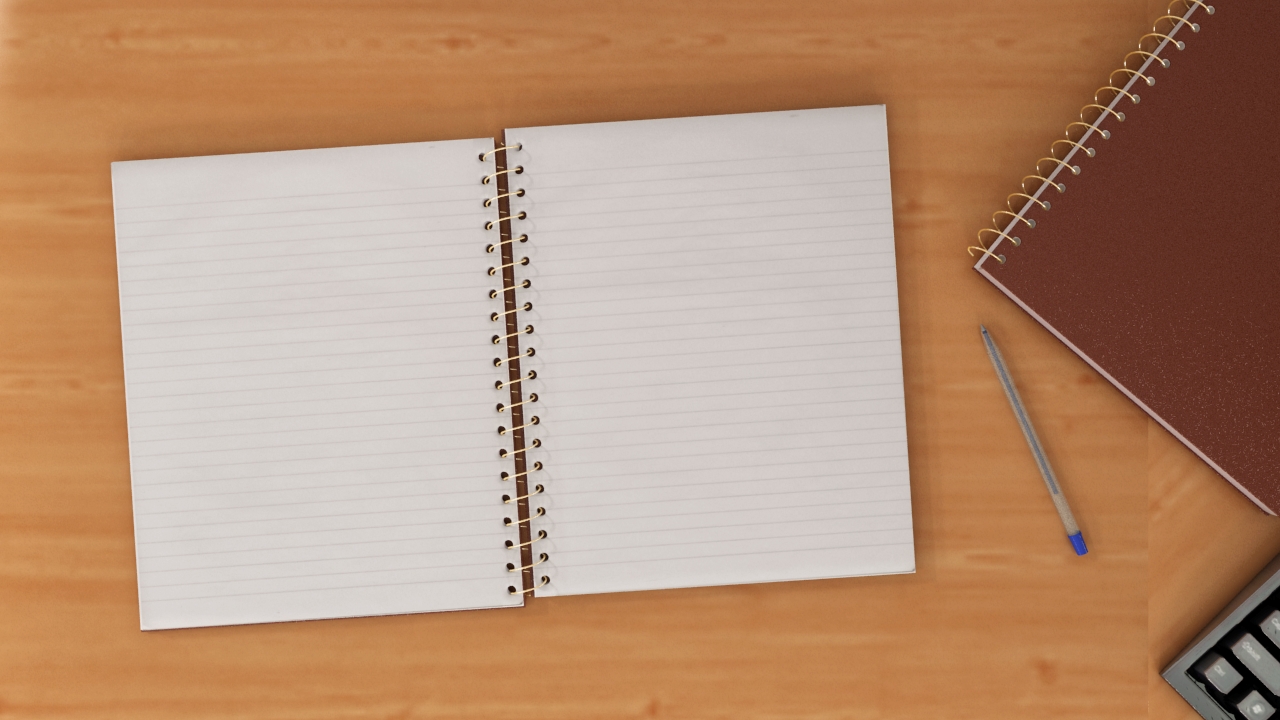 5.1
Wat gaan we doen vandaag?
Naam hoofdstuk
Hoelang?
Wat?
1. Plickers                                                                     5           Minuten
2. Leervragen                                                              2          Minuten
3. Moeilijke woorden                                                5          Minuten
4. Les 2.2                                                                    20         Minuten
00-00-2000
5. Werkboek                                                              15           Minuten
6. Leerdoelen beantwoorden                                 5           Minuten
- Moeilijke woorden -Uitleg -  Lezen-Zelfstandig werken - Vooruitblik
vrijdag 14 januari 2022
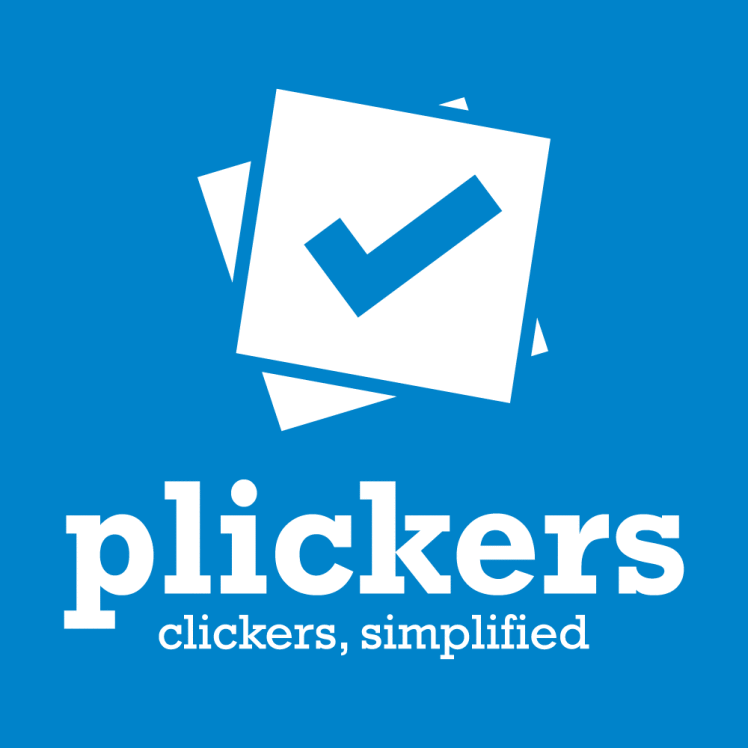 vrijdag 14 januari 2022
- Moeilijke woorden -Uitleg -  Lezen-Zelfstandig werken - Vooruitblik
Leervragen 4.2. II
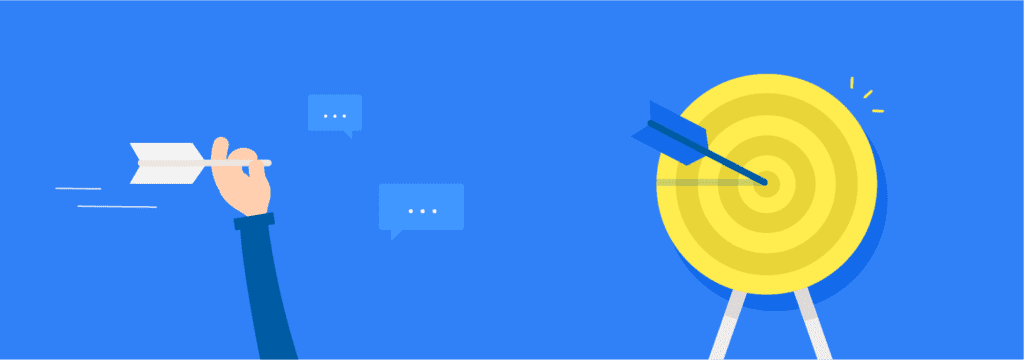 vrijdag 14 januari 2022
- Moeilijke woorden -Uitleg -  Lezen-Zelfstandig werken - Vooruitblik
Moeilijke woorden bij 4.2.II
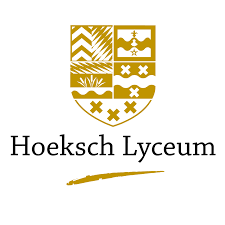 Landhervorming= het opnieuw indelen van grote stukken land onder kleinere boeren
vrijdag 14 januari 2022
- Moeilijke woorden -Uitleg -  Lezen-Zelfstandig werken - Vooruitblik
Lezen 4.2.
vrijdag 14 januari 2022
- Moeilijke woorden -Uitleg -  Lezen-Zelfstandig werken - Vooruitblik
Wat ga je doen?
1. Lezen 3.7(8). (Camera's mogen uit)
2. Beantwoord de leervragen

3. Maken huiswerk 3.7 (8). opdracht 4 t/m 6
4. Inleveren huiswerk op classroom

5. Wacht tot de docent 2 minuten voor tijd de les afsluit
(Camera's weer aan)
vrijdag 14 januari 2022
- Moeilijke woorden -Uitleg -  Lezen-Zelfstandig werken - Vooruitblik